Numerical Analysis for Materials
Lim Beom Hwan
사용한 함수
사용한 알고리즘 : newton + bisect
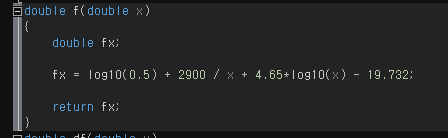 f : 함수값 반환

df : 미분값 반환
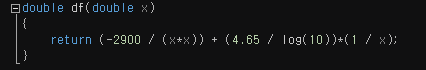 1. Bisect
포인터를 사용 : 
함수 내에서 값 바꿈

함수 값의 곱이 양수 : 실패
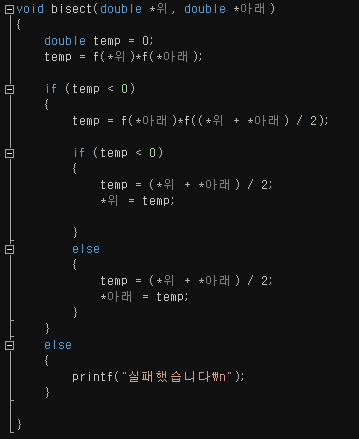 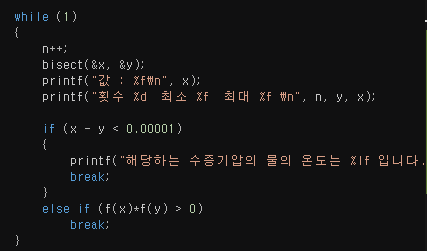 1. Bisect
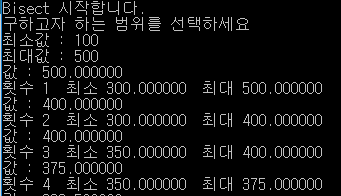 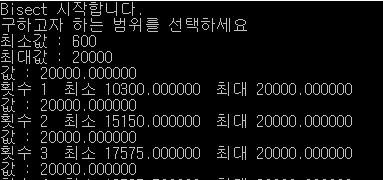 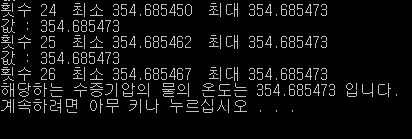 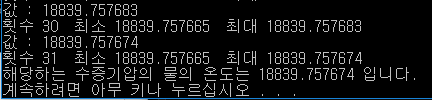 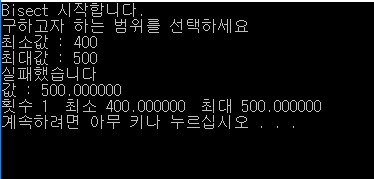 2. Newton
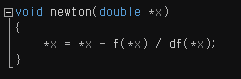 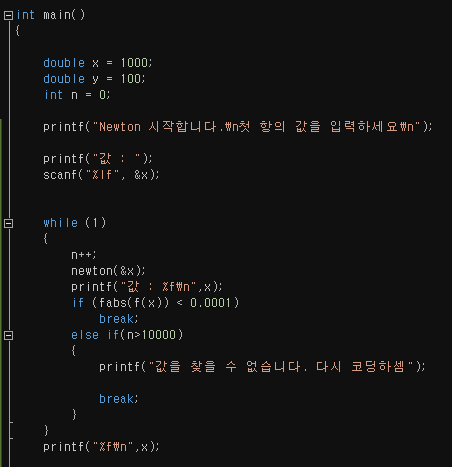 Newton 함수 : 다음 항을 반환

Main에서 반복문을 돌림

계산 수가 1만이 넘어가면 실패
2. Newton
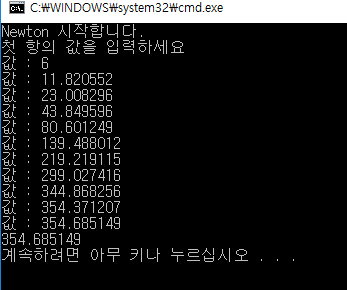 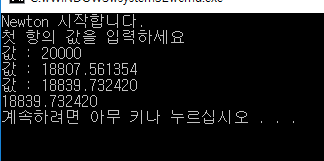 2. Newton
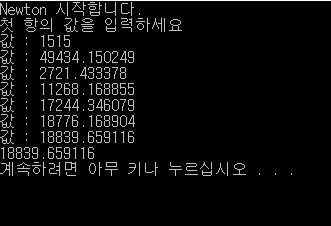 기울기 값이 0에 가까운 경우
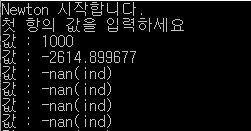 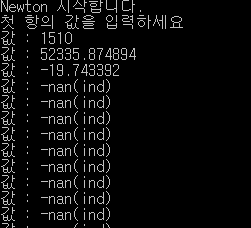 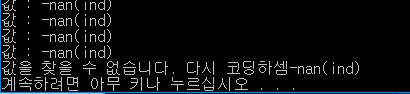